Advanced Mail
hyili
Introduction
What is Email SPAM?
Also known as junk email
Ex. Phishing mail, malware mail, and unsolicited email
Problem of SPAM
In 2016, Over 50% of E-mails are SPAM!
How to detect?
Client-based detection
Content-based detection
Email Spoofing
Introduction	– Client-based detection
Spammer detection
Actually detect who is sending SPAM
Rely on IP, domain name, or Email address to identify
Open relay servers
Zombie servers
Known spammers
Known proxy servers
...
For example
Greylisting
DNSBL
RBL
Introduction	– Content-based detection
Spam detection
Actually detect if an email is SPAM or not
Rely on the email content to identify
Pattern of advertising
Malware pattern
...
For example
Anti-Spam scan
Anti-Virus scan
...Machine learning
Introduction	– Email Spoofing
Sender information of the email can be spoof without check by default.
Spammers may pretent you to send email.
Countermeasure
SPF
DKIM
DMARC
Overview
The following techniques are some (new) tools for an administrator to fight with spammers:
Greylisting
DNSBL
RBL 
The following is techniques for prevent Email Spoofing:
SPF
DKIM
DMARC
Greylisting
Greylisting is a client-based method that can stop mails coming from some spamming programs.
Behavior of different clients while receiving SMTP response codes


While spammers prefer to send mails to other recipients rather than keeping log and retrying later, MTAs have the responsibility of retrying a deferred mail.
Greylisting	– Idea and Workflow
Idea of greylisting:
Taking use of 4xx SMTP response code to stop steps of spamming programs.
Steps:
A database to store (recipient, client-ip) pair.
Reply a 4xx code for the first coming of every (recipient, client-ip) pair.
Allow retrial of this mail after a period of time (usually 5~20 mins).
Suitable waiting time will make the spamming programs giving up this mail.
Greylisting	– Tool
Tool: mail/postgrey (port or pacakge)
A policy service of postfix.
Daemon-based, like amavisd
Greylisting	– Enable Greylisting and Configuration
Setup
In /etc/rc.conf

service postgrey start
Run on TCP port 10023 by default
In main.cf



Reload Postfix
postgrey_enable="YES"
smtpd_recipient_restrictions = permit_mynetworks, 
                               permit_sasl_authenticated,
                               reject_unauth_destination, 
                    check_policy_service inet:127.0.0.1:10023
Greylisting	– Log and Others
When a mail is reject by postgrey, you can find it in /var/log/maillog


Whitelist Configuration
/usr/local/etc/postfix/postgrey_whitelist_clients
/usr/local/etc/postfix/postgrey_whitelist_recipients
450 4.2.0 <hyili@cs.nctu.edu.tw>: Recipient address rejected: Greylisted, see http://postgrey.schweikert.ch/help/cs.nctu.edu.tw.html (in reply to RCPT TO command)
Greylisting	– Problem of Greylisting
It cannot handle the domain which has large server farms (MSA pools) without using white list.
Microsoft Exchange Online Office 365
Gmail
Outlook
...
Sender Policy Framework (SPF)
A client-based method to detect whether a client is authorized or not.
Checking for smtp.mailfrom (Return-Path)
Sender Policy Framework (SPF)	– Idea and Workflow
Idea of SPF
Using DNS TXT record to provide authorized server list for the query domain.
Steps
A MTA connects to the server and sends an email.	
Take the email’s smtp.mailfrom’s domain (ex. hyili@hyili.idv.tw) and the MTA’s ip.	
Query the domain’s TXT record for authorized server list.	
Check if that MTA is authorized to send email as hyili.idv.tw and see how to handle the email.
SPF Record Syntax	– Tool
Tool: mail/postfix-policyd-spf-perl (port or package)
A policy service of postfix.
Daemon-based, like amavisd
SPF Record Syntax	– Enable SPF Check in Postfix
Setup
In /usr/local/etc/postfix/main.cf




In /usr/local/etc/postfix/master.cf



Reload Postfix
A policy service of postfix.
Daemon-based, like amavisd
spf-policy_time_limit = 3600
    smtpd_recipient_restrictions = permit_mynetworks,
            permit_sasl_authenticated,
            reject_unauth_destination,
            check_policy_service unix:private/spf-policy
spf-policy      unix    -       n       n       -       0       spawn
user=nobody argv=/usr/local/libexec/postfix-policyd-spf-perl
Sender Policy Framework (SPF)	– Backward Compatibility
When there is no SPF record, guess by A record.


Comparative result – when SPF record available.
spf=neutral (google.com: 140.131.188.43 is neither permitted nor denied by best guess record for domain of student@hyili.idv.tw) smtp.mailfrom=hyili@hyili.idv.tw;
spf=pass (google.com: domain of hyili@hyili.idv.tw designates 140.131.188.43 as permitted sender)
SPF Record Syntax	– Mechanisms (1/3)
all
Always matches
Usually at the end of the SPF record
ip4 (NOT ipv4)
ip4: <ip4-address>
ip4: <ip4-network>/<prefix-length>
ip6 (NOT ipv6)
ip6:<ip6-address>
ip6:<ip6-network>/<prefix-length>
SPF Record Syntax	– Mechanisms (2/3)
a
a
a/<prefix-length>
a:<domain>
a:<domain>/<prefix-length>
mx
mx
mx/<prefix-length>
mx:<domain>
mx:<domain>/<prefix-length>
SPF Record Syntax	– Mechanisms (3/3)
ptr
ptr
ptr:<domain>
exists
exists:<domain>
include
include:<domain>
Also lookup record from <domain>
Warning: If the domain does not have a valid SPF record, the result is a permanent error. Some mail receivers will reject based on a PermError.
v=spf1 a mx ~all
SPF Record Syntax	– Qualifiers & Evaluation
Qualifiers
+ Pass (default qualifier)
- Fail
~ SoftFail
? Neutral
v=spf1 a mx ~all
SPF Record Syntax	– Qualifiers & Evaluation
v=spf1 a mx ~all
Evaluation
Mechanisms are evaluated in order:  (first match rule)
If a mechanism results in a hit, its qualifier value is used.
If no mechanism or modifier matches, the default result is "Neutral“
Ex.
“v=spf1 +a +mx -all”
“v=spf1 a mx -all”
SPF Record Syntax	– Evaluation Results
SPF Record Syntax	– Modifier
v=spf1 redirect=cs.nctu.edu.tw
redirect
redirect=<doamin>
When mail server is outside from my domain
The SPF record for domain replace the current record. The macro-expanded domain is also substituted for the current-domain in those look-ups.
SPF Record Syntax	– Modifier
v=spf1 mx a exp=error.hyili.idv.tw
exp
exp=<doamin>
Explaination 
If an SMTP receiver rejects a message, it can include an explanation. An SPF publisher can specify the explanation string that senders see. This way, an ISP can direct nonconforming users to a web page that provides further instructions about how to configure SASL.
The domain is expanded; a TXT lookup is performed. The result of the TXT query is then macro-expanded and shown to the sender. Other macros can be used to provide a customized explanation.
Sender Policy Framework (SPF)	– SPF and Forwarding
What will happened if SPF meet mail forwarding?
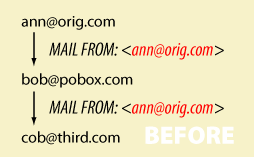 Sender Policy Framework (SPF)	– SPF and Forwarding
If the email is forwarded without SRS








cs.nctu.edu.tw => hyili.idv.tw(140.131.188.43) => google.com
220 csmailer.cs.nctu.edu.tw ESMTP Postfix
MAIL FROM: hyili@cs.nctu.edu.tw
250 2.1.0 Ok
RCPT TO: hyili@hyili.idv.tw
250 2.1.5 Ok
DATA
354 End data with <CR><LF>.<CR><LF>
SRS testing mail
.
250 2.0.0 Ok: queued as C3D9A18DB1
spf=softfail (google.com: domain of transitioning hyili@cs.nctu.edu.tw does not designate 140.131.188.43 as permitted sender) smtp.mailfrom=hyili@cs.nctu.edu.tw
Sender Policy Framework (SPF)	– Enable Sender Rewrite Scheme
Tool: mail/postsrsd
Setup
In /usr/local/etc/postfix/main.cf




In /etc/rc.conf


Start postsrsd service
Reload postfix
sender_canonical_maps = tcp:127.0.0.1:10001
sender_canonical_classes = envelope_sender
recipient_canonical_maps = tcp:127.0.0.1:10002
recipient_canonical_classes = envelope_recipient,header_recipient
postsrsd_enable=”YES”
postsrsd_flags=”...”
DomainKeys Identified Mail (DKIM)
A content-based method to verify the source of a mail (with only few computation cost.)
Checking for the connected MTA’s domain
DomainKeys Identified Mail (DKIM)	– Goals
Validate message content itself
Transparent to end users
No client User Agent upgrades required
But extensible to per-user signing
Allow sender delegation
Outsourcing
Low development, and use costs 
Avoid large PKI, new Internet services
No trusted third parties (except DNS)
DomainKeys Identified Mail (DKIM)	– Idea
Msg header authentication
DNS identifiers
Public keys in DNS
End-to-end
Between origin/receiver administrative domains.
Not path-based

※ Digital signatures
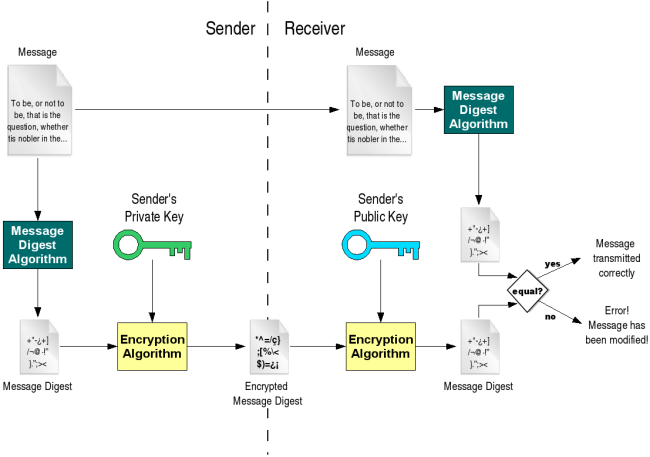 DomainKeys Identified Mail (DKIM)	– Technical High-points
Signs body and selected parts of header
Signature transmitted in DKIM-Signature header
Public key stored in DNS 
In _domainkey subdomain
New RR type, fall back to TXT
Namespace divided using selectors
Allows multiple keys for aging, delegation, etc.
Sender Signing Policy lookup for unsigned (outgoing) or improperly signed mail (incoming)
DomainKeys Identified Mail (DKIM)	– DKIM-Signature header (1/2)
v=	Version
a=	Hash/signing algorithm
q=	Algorithm for getting public key
d=	Signing domain
i=	Signing identity
s=	Selector
c=	Canonicalization algorithm (simple or relaxed)
t=	Signing time (seconds since 1/1/1970)
x=	Expiration time
h=	List of headers included in signature;        dkim-signature is implied
b=	The signature itself
bh= Body hash
DomainKeys Identified Mail (DKIM)	– DKIM-Signature header (2/2)
Example:






DNS query will be made to:
DKIM-Signature: v=1; a=rsa-sha256; c=relaxed/simple; d=hyili.idv.tw; s=2017; t=1493246840; bh=tlzeNLTwC0Zv4kvvPcSUFZ/AsgR4l2snpljs1thAmE8=; h=To:Subject:Date:From; b=V+EeBrWY+1EP6fJPRc+jz+F41YL9EqEAUP5aOnktCQ0re+iQhNG2Z02WgSuKT+wY6	 FGQ5zXJfG25GSjxgxmwXB1VmCJUlE3Nv7NmhC54nPyfKh4EZnXs9KwK3XGF2iaBO52	 9kNS2qkEbSFi92+T1VCqGQ8IcMiXU6V/YRm8rNlmczrLBAoNyIXu7zlSA0Tezaqn2y	 6g7g/H8/VyyVMySzL9Gf70iWCKg4HhsgEAzMCEZHTtyinxXP8D5xH7AB5ec59N40An	 Atgo1+J/EOUg37Ddz/VLWPAYCvQIk4xWOXkaHcPpASImvFR+CRVabAmBqRUWigVEQc	 ZIHRLFc8aQtaUmuMf7jZ1n8Y2dTYWEQJPXY/m0IkWUGwEDbUiUc9W27O3KHt5FGLYs	 YU1bIzxI/M1ZOwRcsbWVlQmxCtcmpsWMcYbbU+WzR6cwftGluWEwyFX9HgZPcLYy8r	 bxvFcj3o2p77eyNxgAZ1ZPAA7pRGCAsSOpcT7gaBRNLgAnrU/0vPyfaWpWIjGia4L9	 JKfBk5rKAHwaLIW+fQzZYQLCdxExWdRsypRizZ7UGi/dSaBNKXUrr4xct5TC/zVhn9	 mP6NxcRYG9iEhb7AICpsE1EVAjoyPmEM/oDugIplwxikHjhIkSN0Z247Yl+r3k6vdg	 DAhS9g/Z4GfnmTqtHmWm1eKI=
2017._domainkey.hyili.idv.tw
DomainKeys Identified Mail (DKIM)	– Enable OpenDKIM (1)
Setup
In /usr/local/etc/mail/opendkim.conf
Canonicalization  relaxed/simple
KeyTable		refile:/var/db/dkim/opendkim.keytable
LogWhy		yes
SigningTable	refile:/var/db/dkim/opendkim.signingtable
Socket		local:/var/run/dkim/opendkim.sock
SyslogSuccess	yes
UserID		opendkim:opendkim
DomainKeys Identified Mail (DKIM)	– Enable OpenDKIM (2)
Setup
Preparing environment
#add user opendkim:opendkim
#add postfix to opendkim group
mkdir -p /var/run/dkim /var/db/dkim
touch /var/db/dkim/opendkim.keytable
touch /var/db/dkim/opendkim.signingtable
chown opendkim:opendkim /var/run/dkim /var/db/dkim
chmod 0755 /var/run/dkim
DomainKeys Identified Mail (DKIM)	– Enable OpenDKIM (3)
Setup
Generate key file and TXT record
export domain=hyili.idv.tw
export selector=2017
mkdir -p /usr/local/etc/mail/keys/$domain
cd /usr/local/etc/mail/keys/$domain
opendkim-genkey --selector=$selector --domain=$domain --subdomains −b 4096 -v
chown -R opendkim:opendkim /usr/local/etc/mail/keys/$domain
echo "$selector._domainkey.$domain $domain:$selector:/usr/local/etc/mail/keys/$domain/$selector.private" | tee /var/db/dkim/opendkim.keytable
echo "*@$domain $selector._domainkey.$domain" | tee /var/db/dkim/opendkim.signingtable
DomainKeys Identified Mail (DKIM)	– Enable OpenDKIM (4)
Setup
In /etc/rc.conf



In /usr/local/etc/postfix/main.cf



Start milter-opendkim service
Reload postfix
milteropendkim_enable="YES"
milteropendkim_uid="opendkim”
milteropendkim_cfgfile="/usr/local/etc/mail/opendkim.conf"
smtpd_milters = unix:/var/run/dkim/opendkim.sock
non_smtpd_milters = $smtpd_milters 
milter_default_action = accept
DMARC
A client-based method that can provide expand control policy for your domain.
Checking for header.from (which would be shown as sender in gmail GUI)
DMARC	– Idea and Workflow
Idea of DMARC
Like SPF, DMARC using TXT record to list policies.
Based on SPF and dkim
Steps
A MTA connects to the server and sends an email.
After SPF and DKIM have been done.
Take the email’s header.from’s domain (ex. hyili@hyili.idv.tw).
Query _dmarc.hyili.idv.tw’s TXT record for domain policies.
Check if that MTA is authorized to send email as hyili.idv.tw and see how to handle the email.
Decide to inform the domain owner or not.
DMARC	– Common Tags
v=<version>
<version>: DMARC1
Mandatory. This must be the first supplied tag=value within the dmarc specific text and, while DMARC tag=value pairs are not case sensitive, this one must have the explicit upper-case value DMARC1.
p=<policy>
<policy>: none, quarantine, reject
Mandatory and must be the second tag=value pair. Defines the policy the sending MTA advises the receiving MTA to follow.
DMARC	– Common Tags
sp=<sub-domain policy>
<sub-domain policy>: none, quarantine, reject
Optional. If the following DMARC RR is present:



Then failed mail from user@example.com would be rejected but 
mail from user@a.example.com or user@b.a.example.com or 
user@anything.example.com would be quarantined.
$ORIGIN example.com...._dmarc  IN TXT "v=DMARC1;p=reject;sp=quarantine"
DMARC	– Common Tags
rua=<@mail>
<@mail>: Optional. A comma delimited list of URI(s) to
which aggregate mail reports should be sent.
ruf=<@mail>
<@mail>: Optional. A comma delimited list of URI(s) to which detailed failure reports should be sent.
pct=<percent>
<percent>: Number from 0 to 100
Optional. Defines the percentage of mail to which the DMARC policy applies.
Advanced Mail
Anything else? Of course!
Sender ID
RFC4406, 4405, 4407, 4408
Caller ID for E-mail + Sender Policy Framework (SPF 2.0)
http://www.microsoft.com/mscorp/safety/technologies/senderid/default.mspx
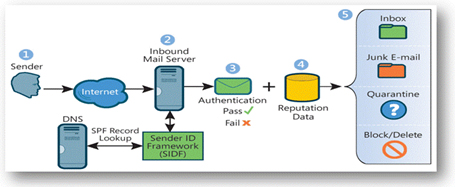 Sender ID – paypal.com example
knight:~ -lwhsu- dig paypal.com txt

;; ANSWER SECTION:
paypal.com.             3600    IN      TXT     "v=spf1 mx include:spf-1.paypal.com include:p._spf.paypal.com include:p2._spf.paypal.com include:s._spf.ebay.com include:m._spf.ebay.com include:c._spf.ebay.com include:thirdparty.paypal.com ~all"
paypal.com.             3600    IN      TXT     "spf2.0/pra mx include:s._sid.ebay.com include:m._sid.ebay.com include:p._sid.ebay.com include:c._sid.ebay.com include:spf-2._sid.paypal.com include:thirdparty._sid.paypal.com ~all"
Other MTA?
qmail
exim
Sendmail X
http://www.sendmail.org/sm-X/
MeTA1
http://www.meta1.org/